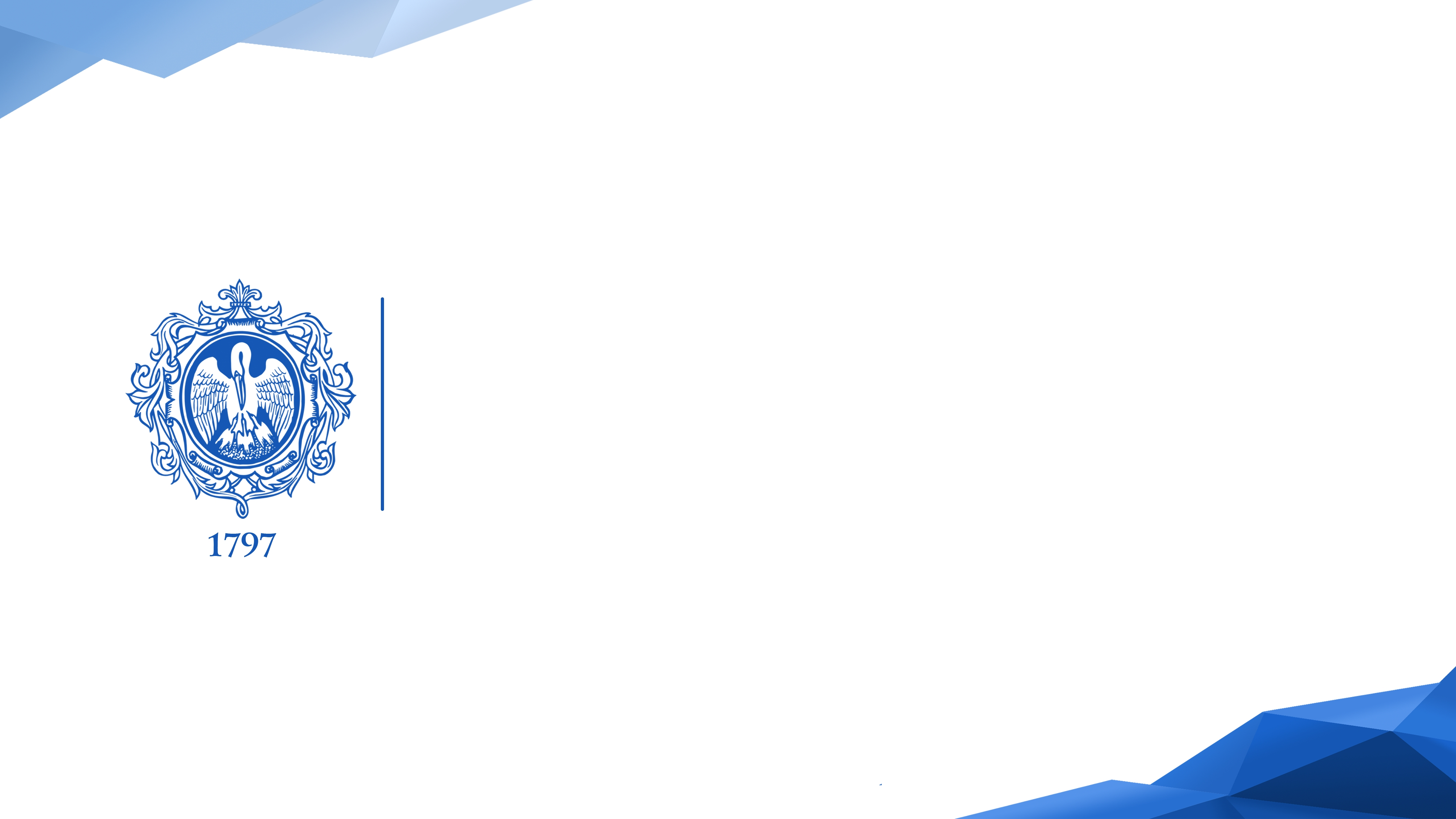 Библиотечное обеспечение 
основных образовательных программ
заместитель директора 
фундаментальной библиотеки
Морозова Светлана Александровна
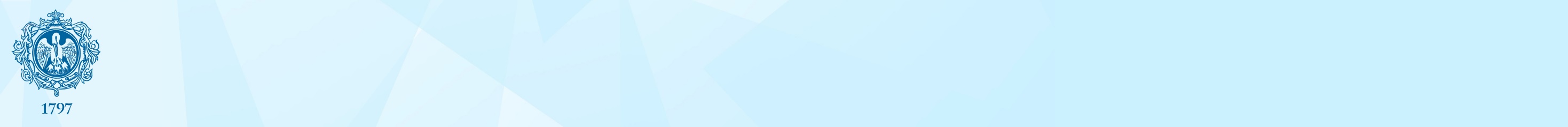 Общие сведения
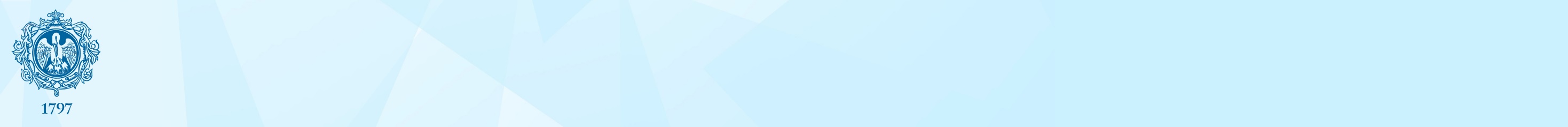 Общие сведения
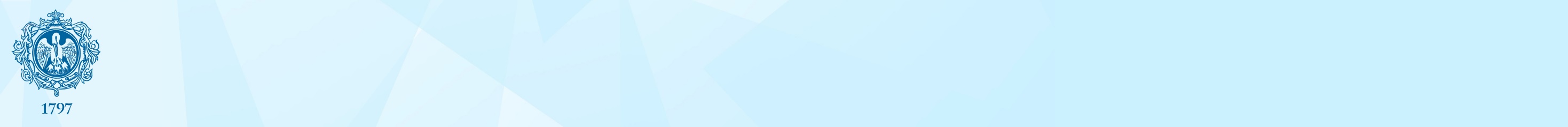 Общие сведения
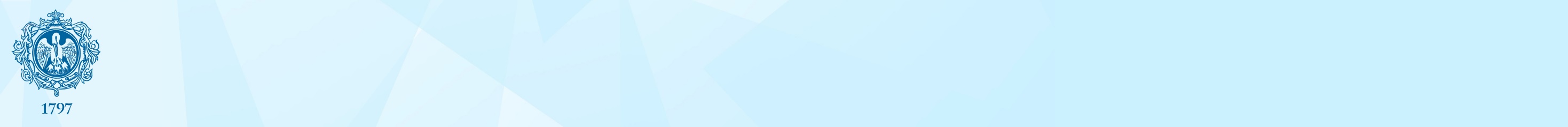 Общие сведения
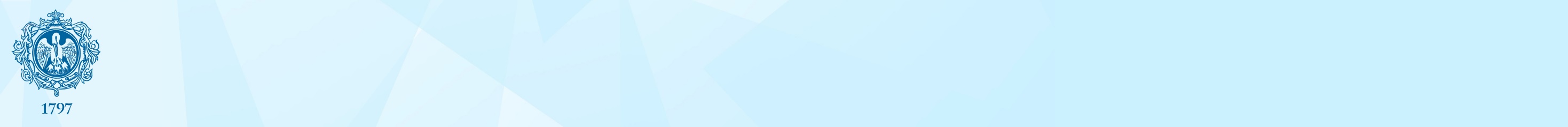 Общие сведения
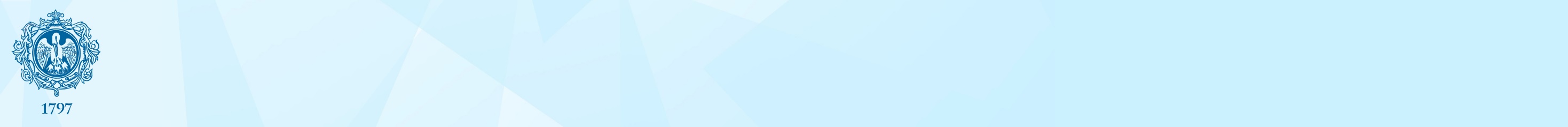 Библиотека в «Сведениях об образовательной организации»
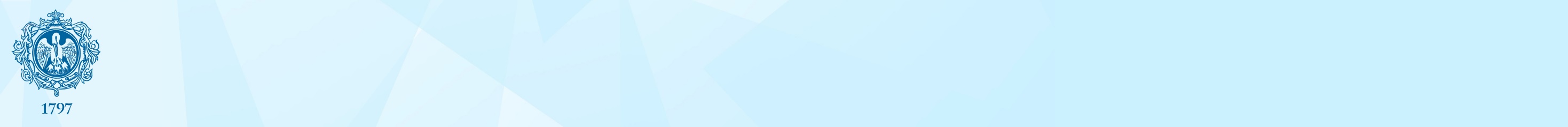 Сайт библиотеки https://lib.herzen.spb.ru/
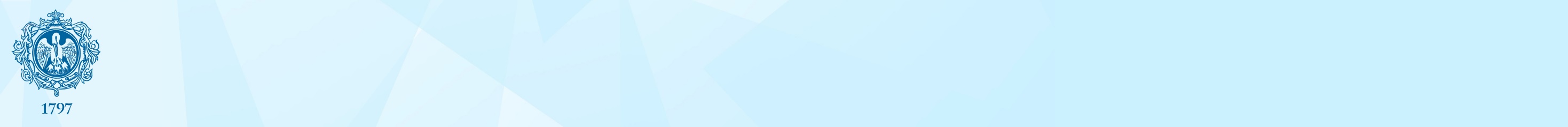 Сайт библиотеки https://lib.herzen.spb.ru/
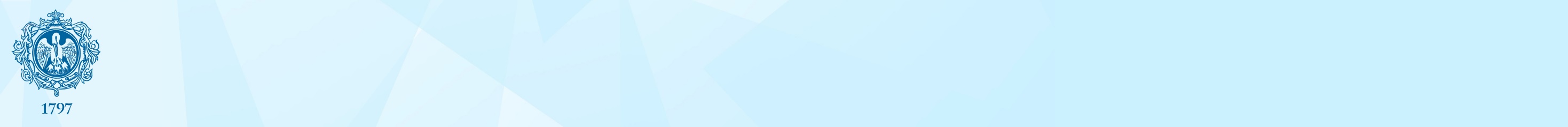 Основная и дополнительная литература в РПД
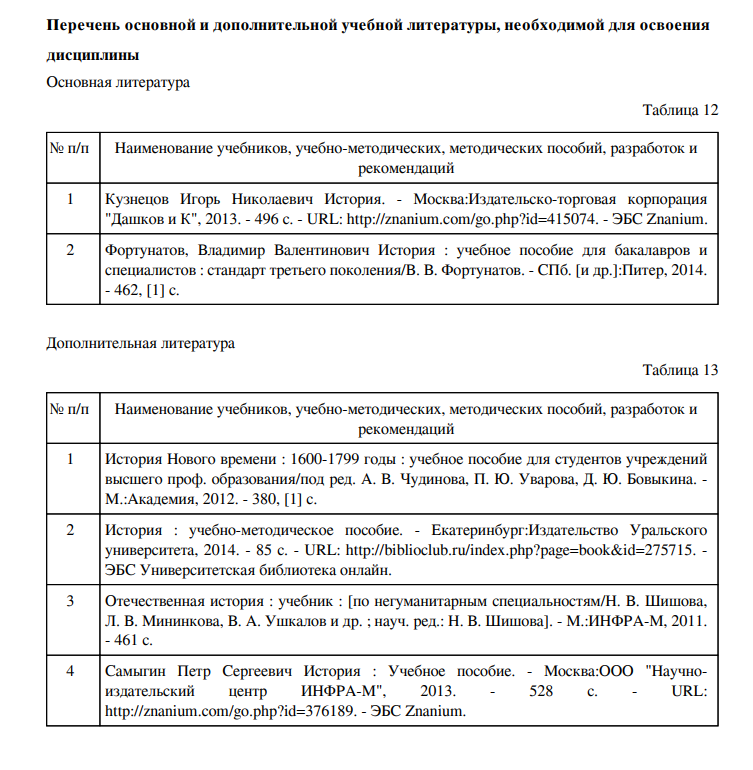 ФГОС ВО. п.7.3.2
В случае неиспользования в организации электронно-библиотечной системы (электронной библиотеки) библиотечный фонд должен быть укомплектован печатными изданиями из расчета не менее 50 экземпляров каждого из изданий основной литературы, перечисленной в рабочих программах дисциплин (модулей), практик, и не менее 25 экземпляров  ополнительной литературы на 100 обучающихся.
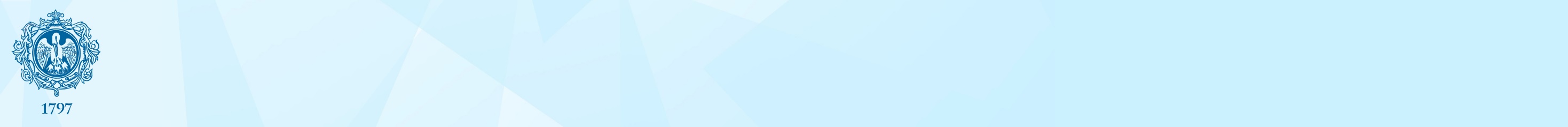 К каждой ОПОП: Раздел 4. Сведения о библиотечном и 
информационном обеспечении основной образовательной программы
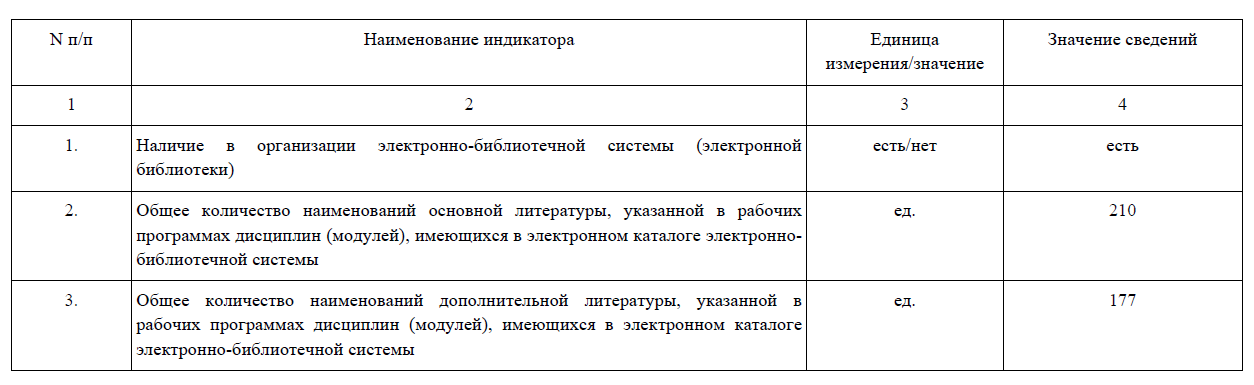 Автоматически рассчитанные данные с помощью модуля фундаментальной библиотеки «Опубликованные ОПОП»:

Количество единиц изданий в основной и дополнительной литературе

Количество экземпляров печатных изданий в основной и дополнительной литературе

Количество изданий из ЭБС в основной и дополнительной литературе
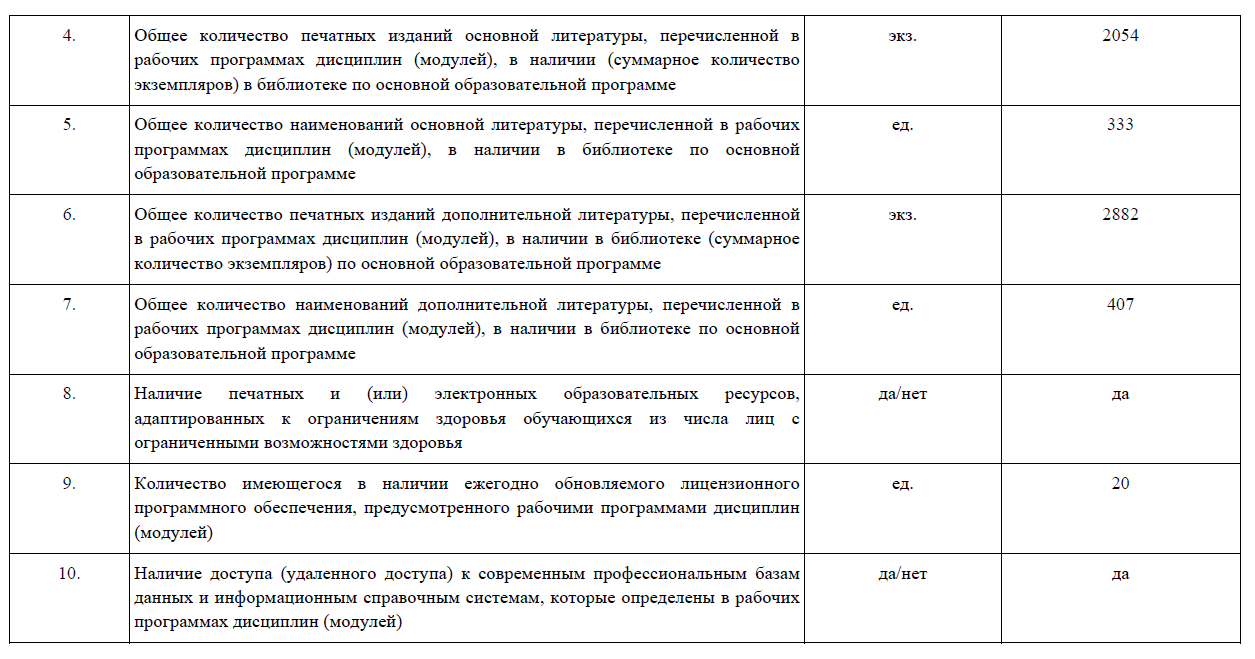 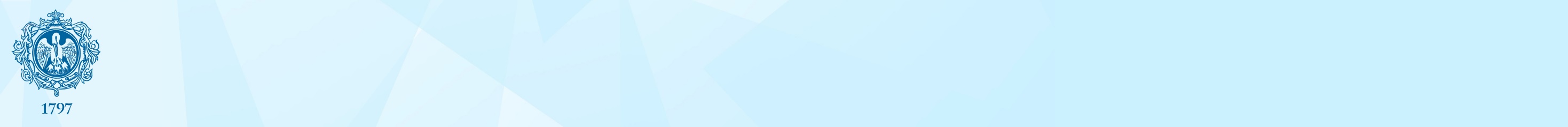 Задача фундаментальной библиотеки в подготовке университета к процедуре государственной аккредитации
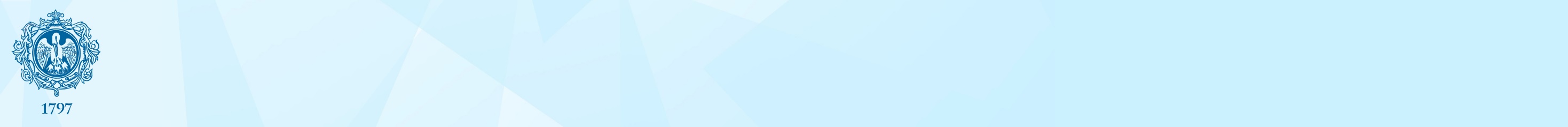 Для решения задачи в марте 2018 г. создан модуль «Опубликованные ОПОП»
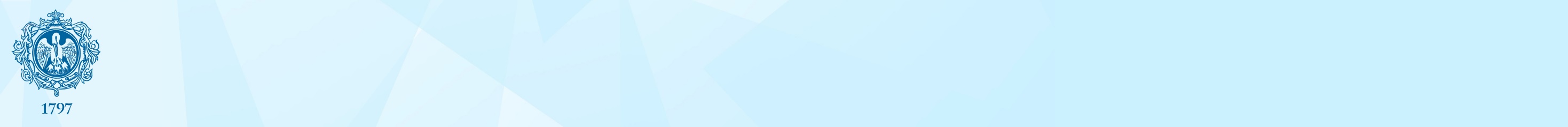 Для решения задачи в марте 2018 г. создан модуль «Опубликованные ОПОП»
автоматическое формирование справки Раздела 4 по мере поступления опубликованных программ дисциплин, составляющих ОПОП
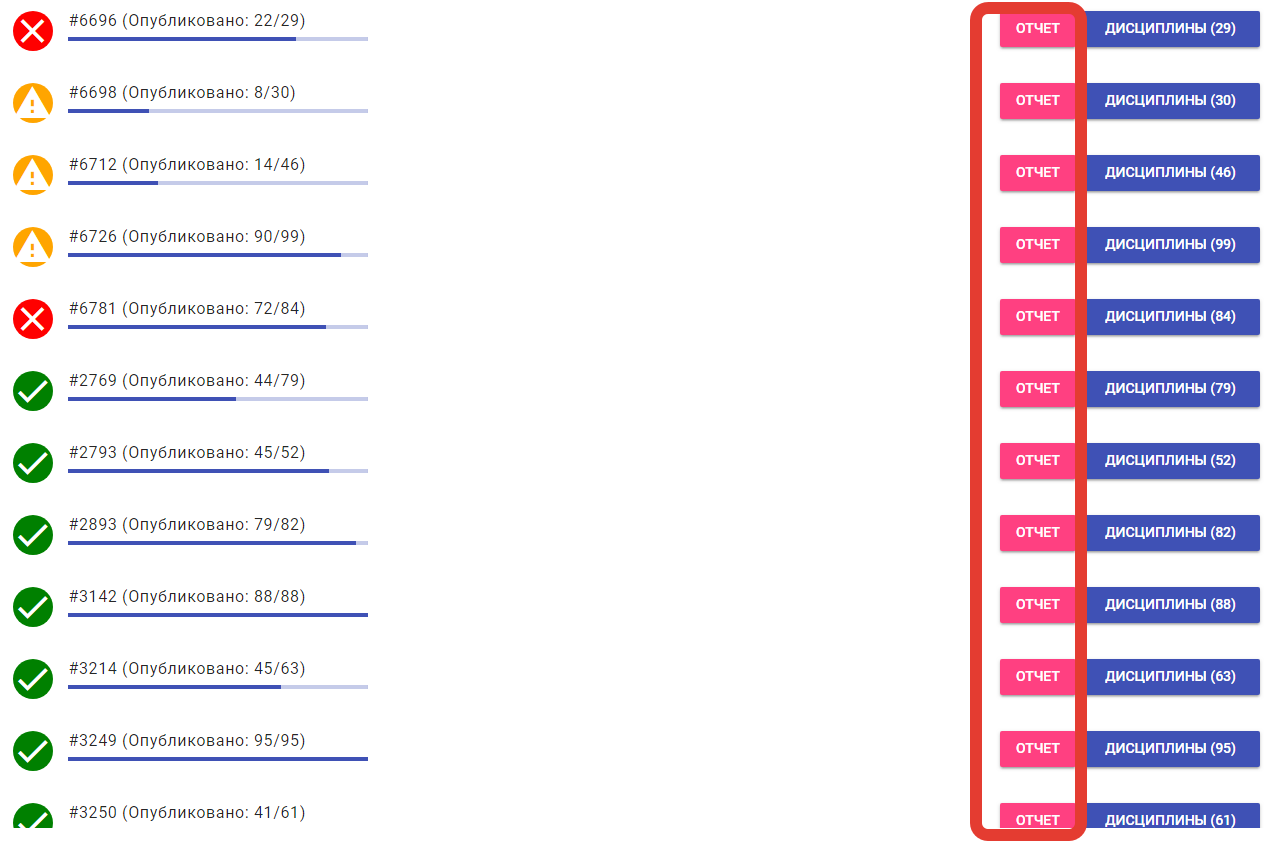 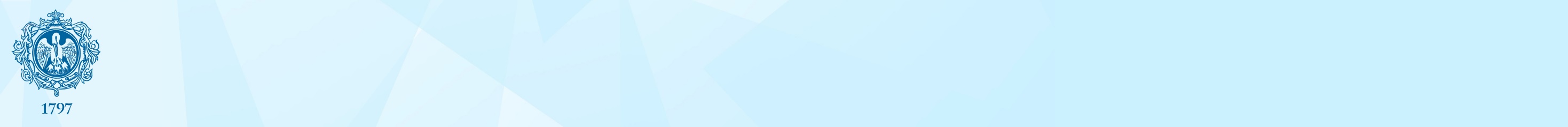 Для решения задачи в марте 2018 г. создан модуль «Опубликованные ОПОП»
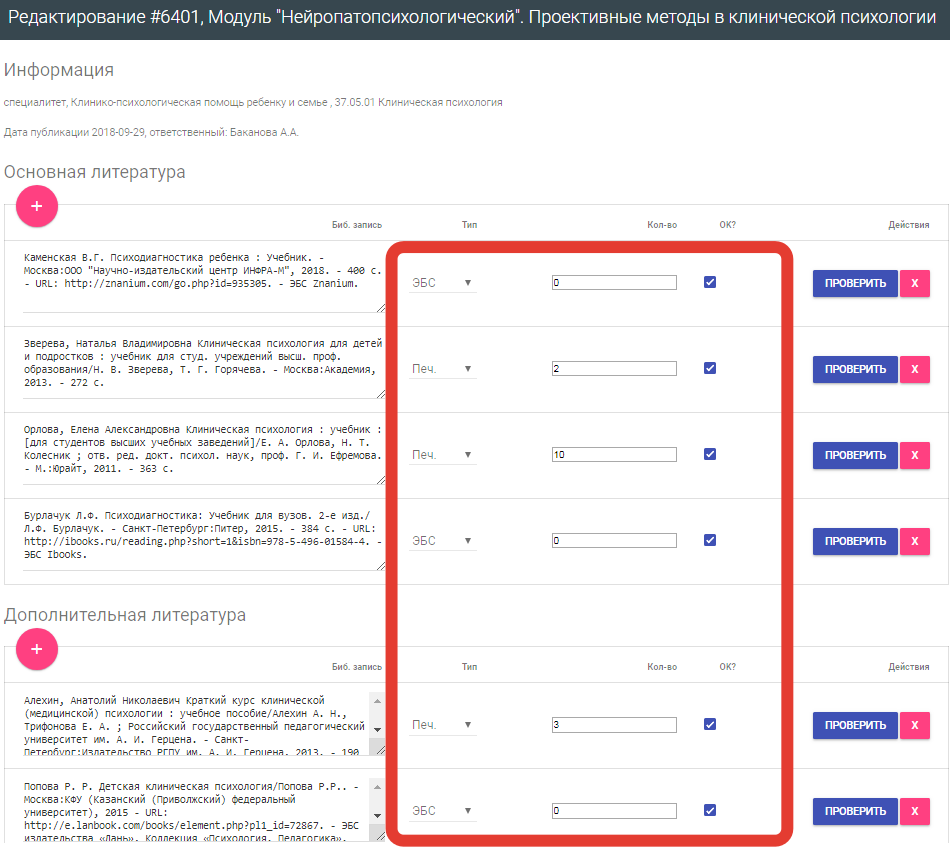 автоматическая проверка и подтверждение в случае корректного заполнения таблиц, дополнение данных справки Раздела 4
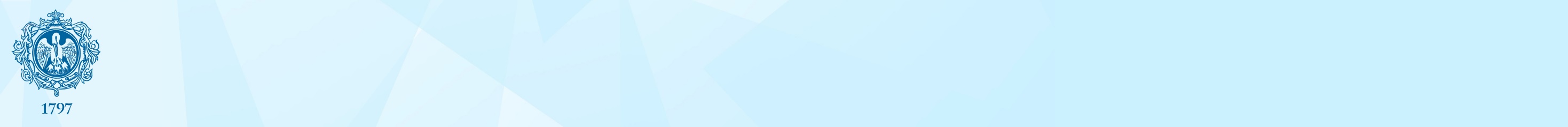 Модуль «Опубликованные ОПОП» - результат
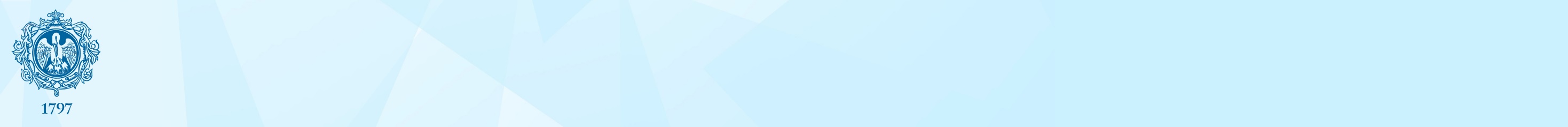 Профессиональные базы данных и информационные справочные системы в РПД
(бакалавриат, магистратура, специалитет)
ФГОС ВО. пп. 7.1.2, 7.3.3, 7.3.4

Каждый обучающийся в течение всего периода обучения должен быть обеспечен индивидуальным неограниченным доступом к одной или нескольким электронно-библиотечным системам (электронным библиотекам). 

Электронно-библиотечные системы и электронная информационно-образовательная среда обеспечивает одновременный доступ не менее 25 процентов обучающихся по основной профессиональной образовательной программе, изучающих дисциплину.

Обучающимся должен быть обеспечен доступ (удаленный доступ), в том числе в случае применения электронного обучения, дистанционных образовательных технологий, к современным профессиональным базам данных и информационным справочным системам, состав которых определяется в рабочих программах дисциплин (модулей) и подлежит ежегодному обновлению.
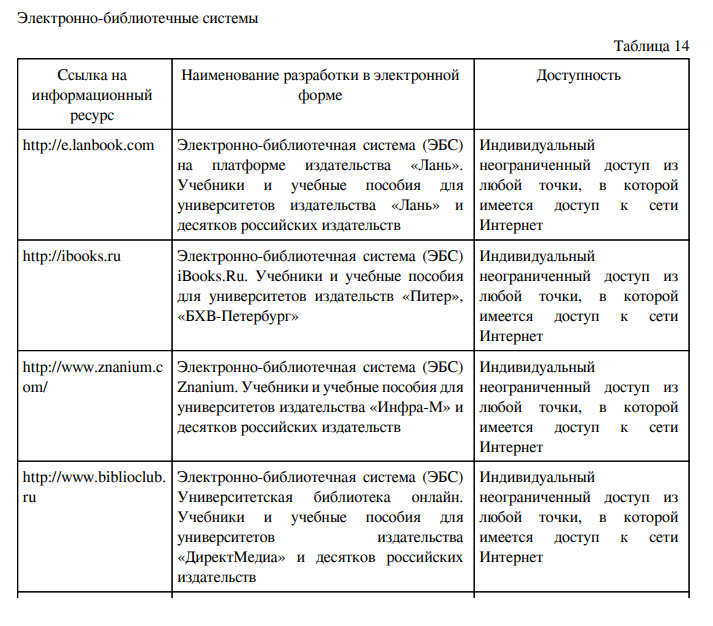 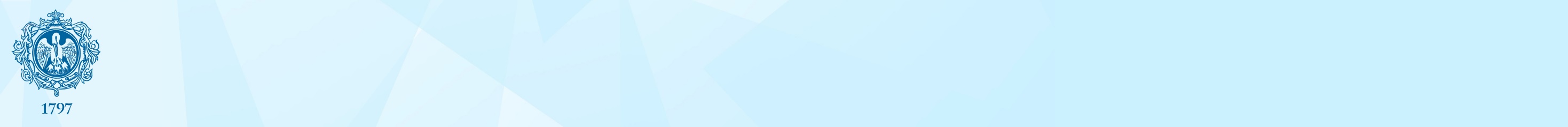 Профессиональные базы данных и информационные справочные системы в РПД
(аспирантура)
ФГОС ВО п. 7.3.4

Обучающимся и научно-педагогическим работникам должен быть обеспечен доступ (удаленный доступ), в том числе в случае применения электронного обучения, дистанционных образовательных технологий, к современным профессиональным базам данных (в том числе международным реферативным базам данных научных изданий) и информационным справочным системам, состав которых определяется в рабочих программах дисциплин (модулей) и подлежит ежегодному обновлению.
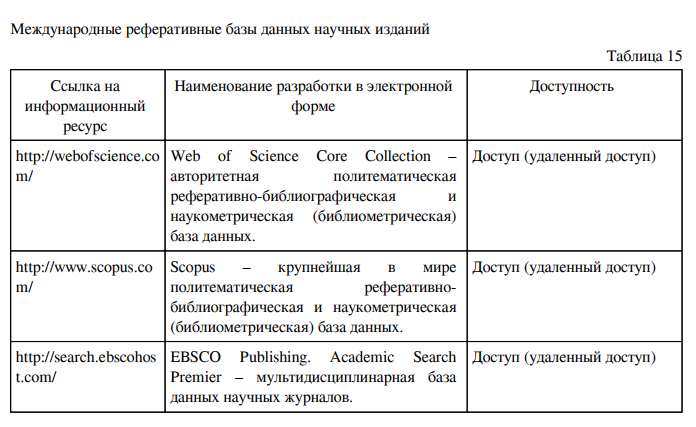 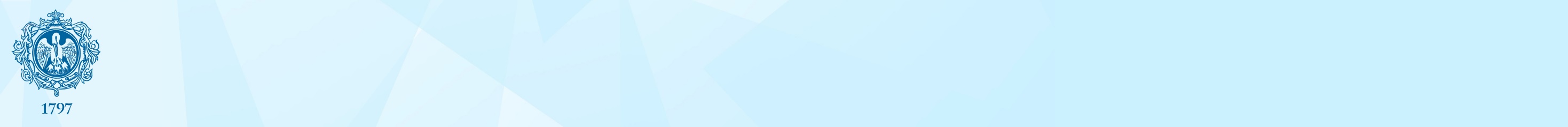 К каждой ОПОП: Перечень договоров на ЭБС
Для программ аспирантуры + договоры на международные научные базы данных
Справка
о материально-техническом обеспечении основной образовательной программы высшего образования – программы бакалавриата/ программы магистратуры/ программы специалитета/ программы аспирантуры (адъюнктуры)/ программы ординатуры/ программы ассистентуры-стажировки  (код, наименование основной образовательной программы – направленность (профиль)/специализация)
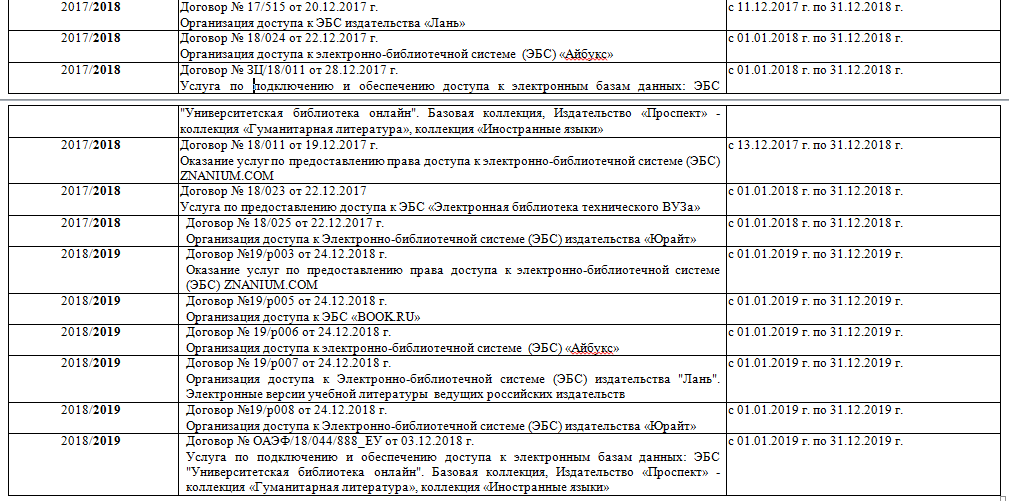 Перечень договоров (за период, соответствующий сроку получения образования по ООП) – без перерывов в доступе:

ЭБС – 38 договоров с 2014 по 2019 гг.

Международные реферативные базы данных научных изданий – 15 договоров с 2014 по 2019 гг.*



*Договоры в рамках национальной подписки на Scopus и Web of Science на  2019 г. не заключены в связи с отсутствием информации от оператора по подписке Министерства науки и высшего образования
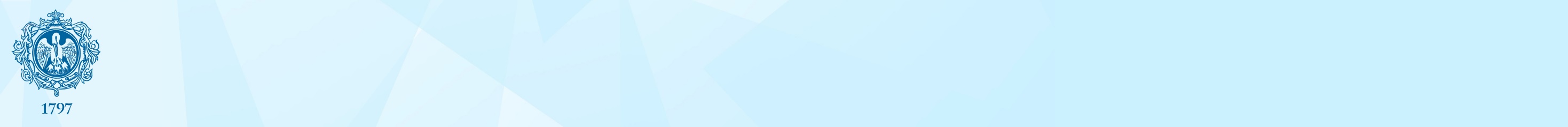 К каждой ОПОП: Перечень договоров на ЭБС
Для программ аспирантуры + договоры на международные научные базы данных
Справка
о материально-техническом обеспечении основной образовательной программы высшего образования – программы бакалавриата/ программы магистратуры/ программы специалитета/ программы аспирантуры (адъюнктуры)/ программы ординатуры/ программы ассистентуры-стажировки  (код, наименование основной образовательной программы – направленность (профиль)/специализация)
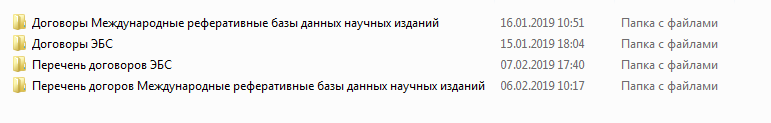 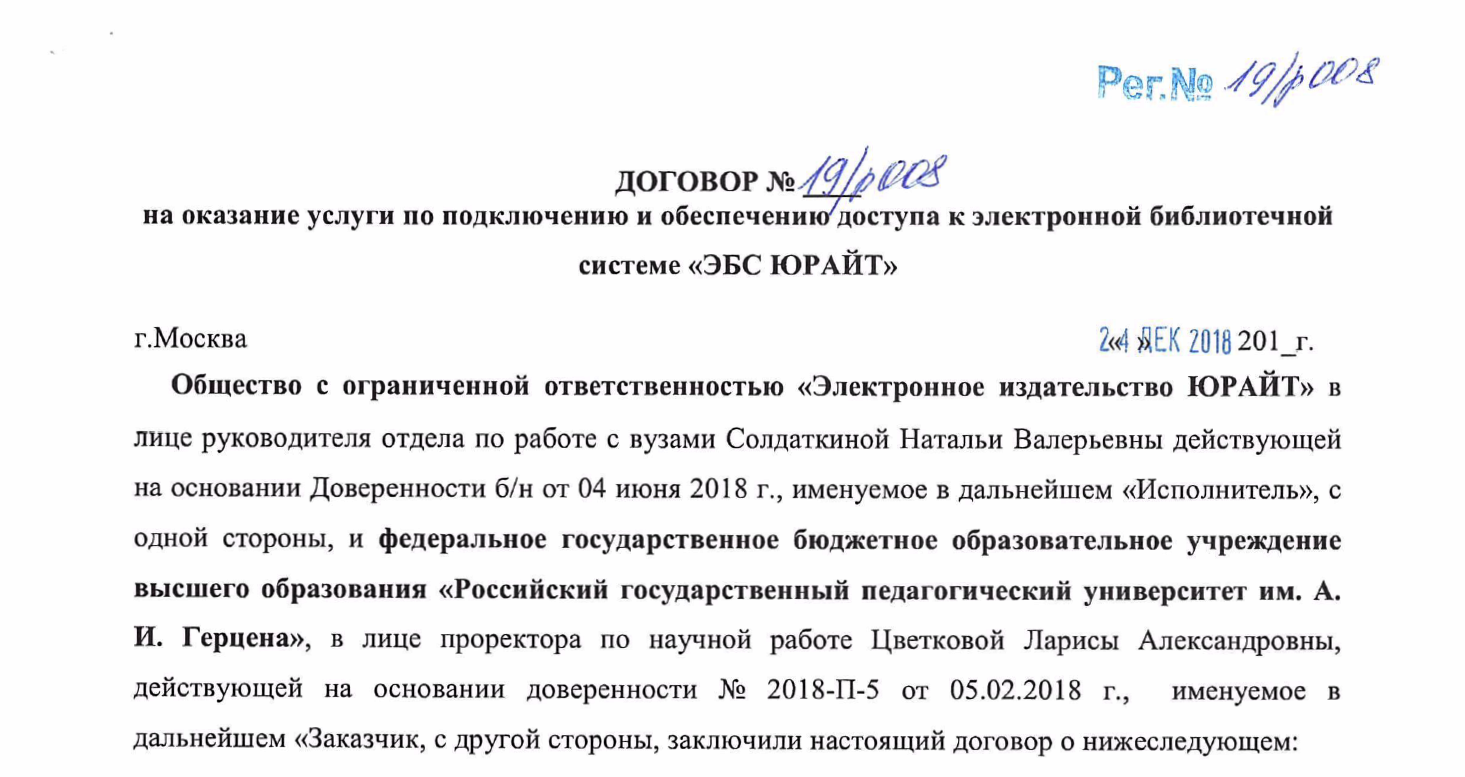 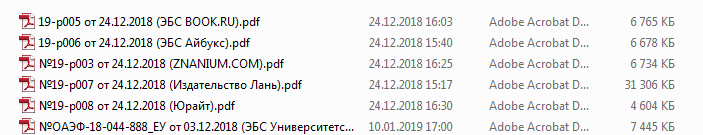 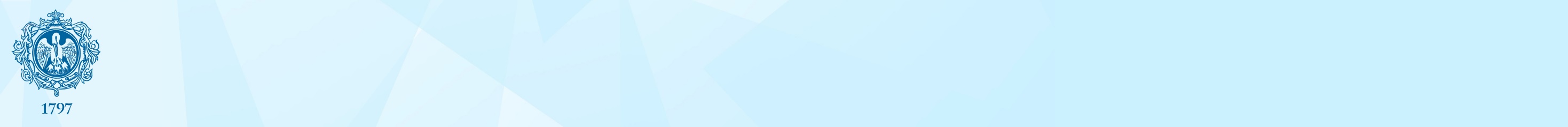 Обеспечение обучающихся из числа лиц с ограниченными возможностями здоровья
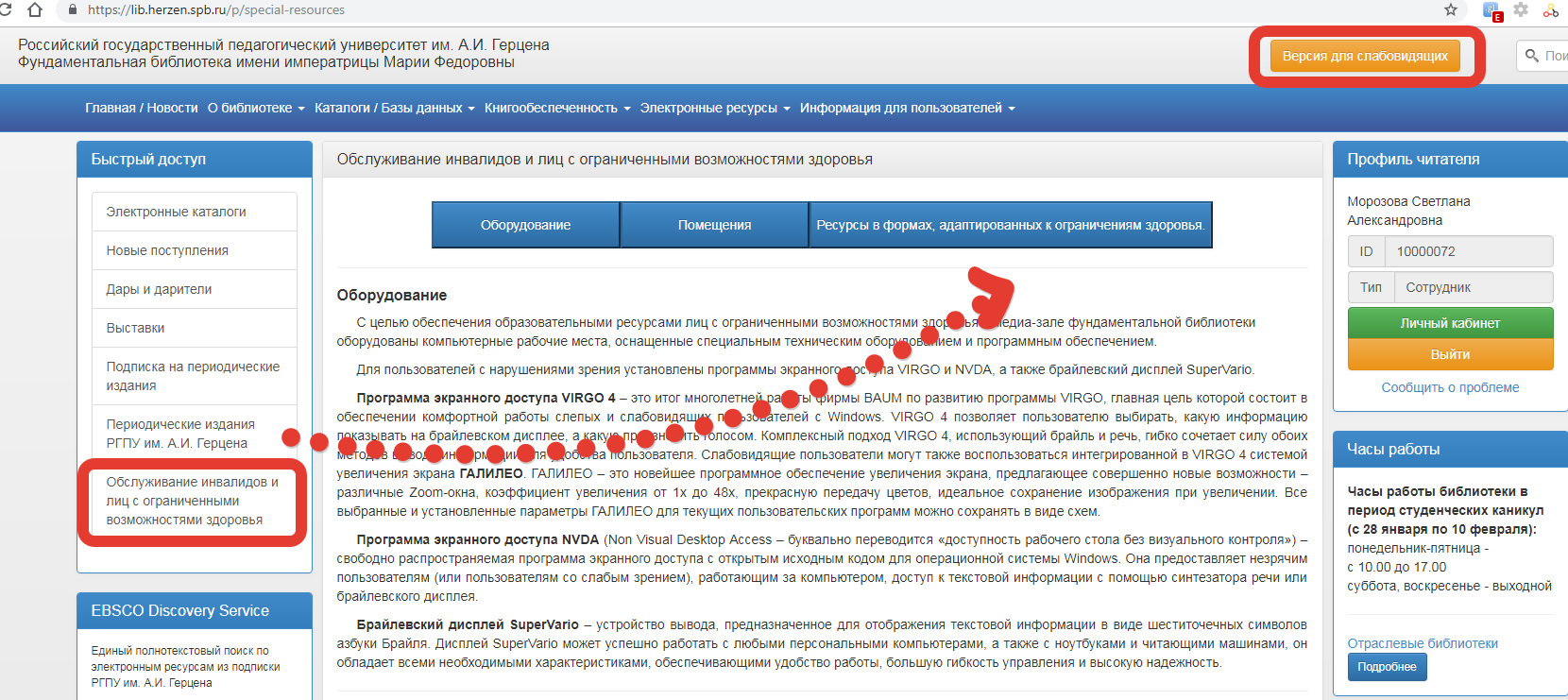 ФГОС ВО. п.7.3.5

Обучающиеся из числа лиц с ограниченными возможностями здоровья должны быть обеспечены печатными и (или) электронными образовательными ресурсами в формах, адаптированных к  ограничениям их здоровья.
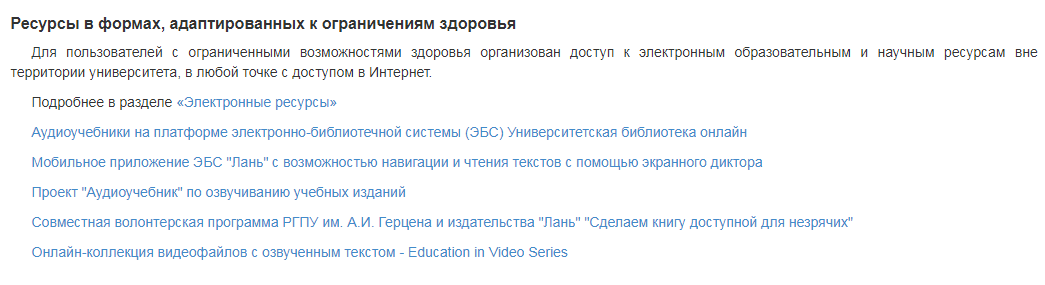 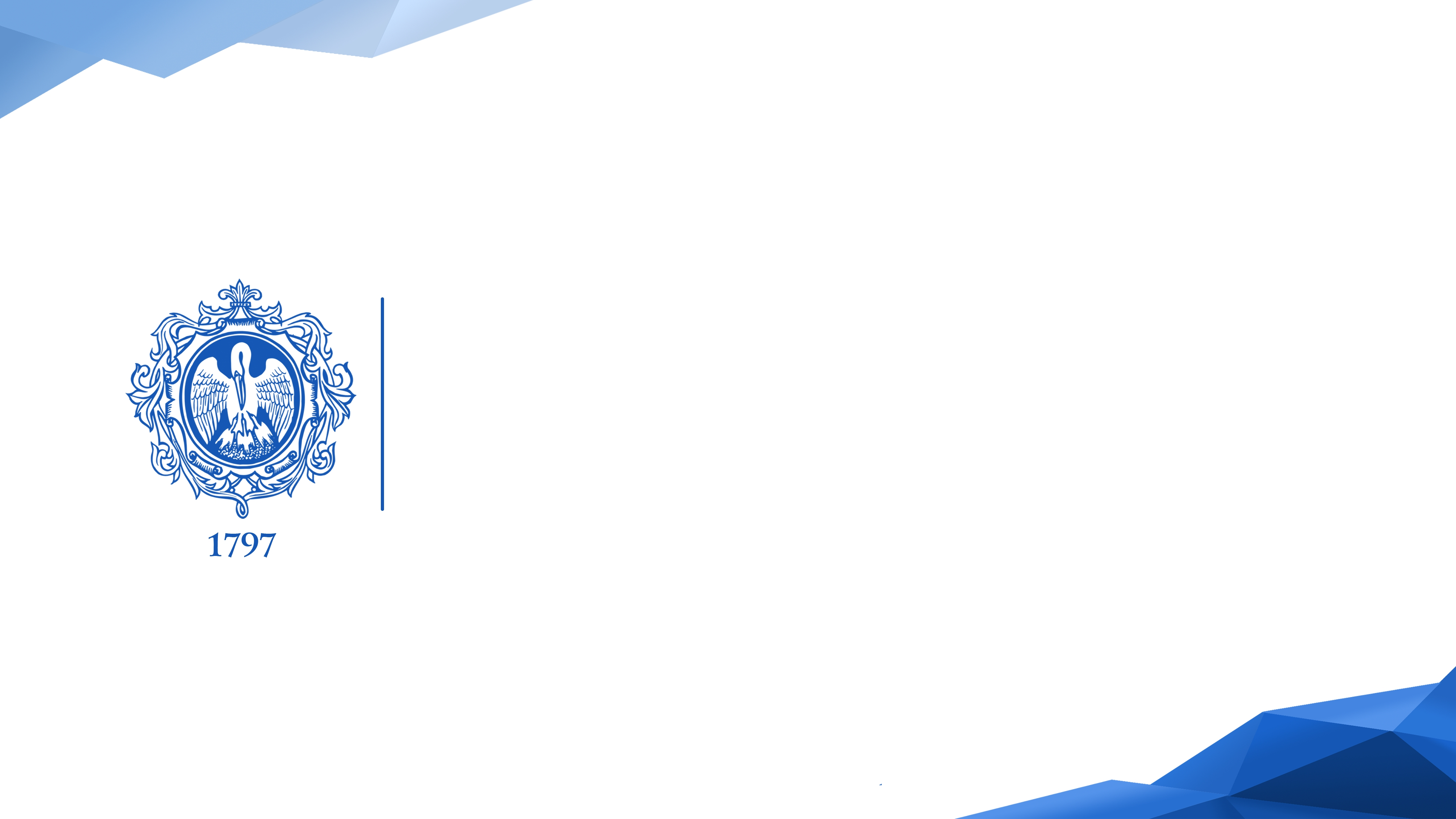 Спасибо!
Фундаментальная библиотека 
Российского государственного 
педагогического университета им. А.И. Герцена: 

E-mail: libinfo@herzen.spb.ru
Будьте с нами ВКонтакте: http://vk.com/libherzen
Читайте нас в Telegram: https://t.me/libherzen